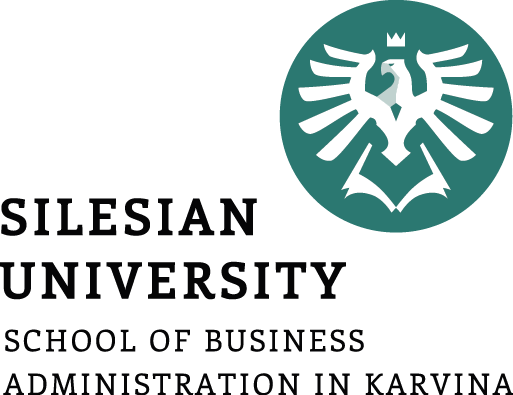 Strategie v mezinárodním kontextu
Metody strategického řízení
Halina Starzyczná
Garant předmětu
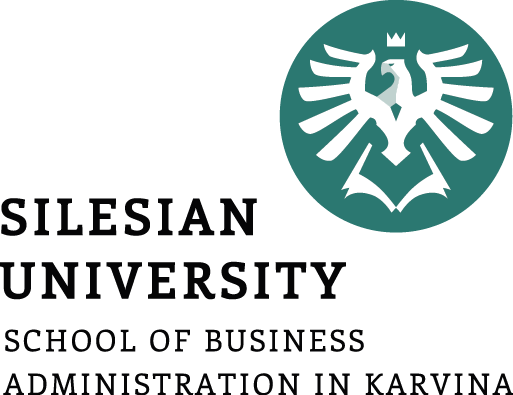 Strategie 
v mezinárodním kontextu
Cílem kapitoly je pochopit strategii v mezinárodním (globálním) prostředí
.
Halina Starzyczná
Garant předmětu
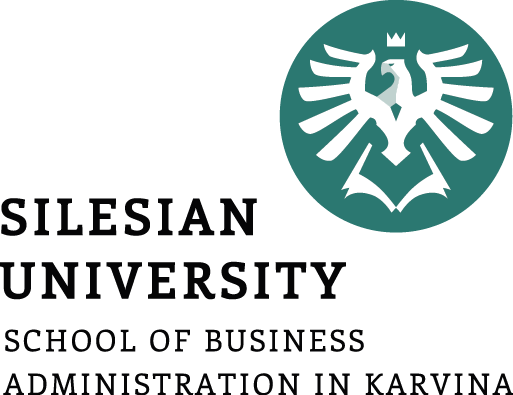 Globalizace světové ekonomiky
Geografické zdroje konkurenční výhody
Podnik v globálním prostředí
Strategie firem v globální společnosti
Výběr mezinárodních trhů
Formy vstupu na zahraniční trh
Výhody a nevýhody zahraničních operací
Strategie 
v mezinárodním kontextu
.
Struktura přednášky
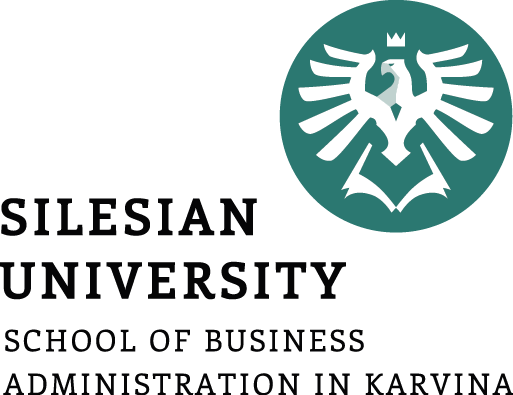 Rámec mezinárodní strategie
Geografické výhody
Hybné síly internacionalizace
Mezinárodní strategie
Výběr 
trhu
Způsob
 vstupu
4
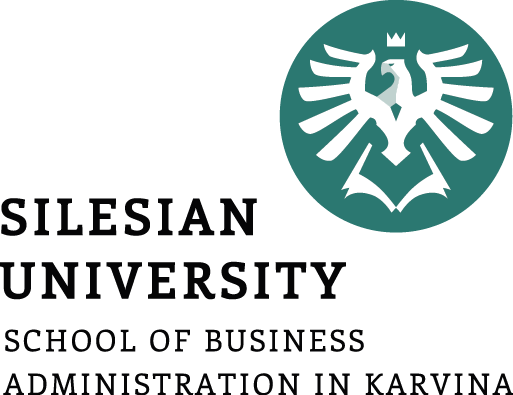 1. Globalizace světové ekonomiky a hybné síly internacionalizace podnikání
Prostředí mezinárodního podnikání se vyznačuje rychlou proměnlivostí.
Globální trh – postupně se vytváří a je charakterizován vysokou konkurencí – přežijí jen ti nejlepší.
Globalizace výroby – jednotlivé podniky rozptylují části výrobního procesu do různých zemí, aby využily národních odlišností v nákladech a kvalitě výrobních faktorů (pracovní síly, energie, půdy, kapitálu).
5
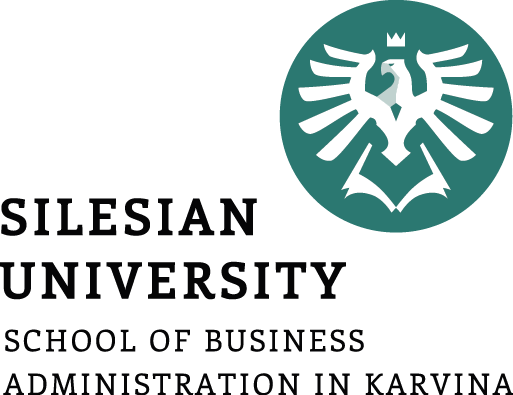 Globalizace světové ekonomiky
Příklad: společnost Boeing – tryskový letoun potřebuje zhruba 130 000 součástí, které jsou vyráběny a dodávány 550 různými dodavateli z celého světa.
Základ současného trendu směrem ke globalizaci trhů a výroby tvoří 2 faktory:
pád bariér, který umožnil volný tok zboží, služeb a kapitálu
rozvoj informačních technologií a technologie přepravy.
6
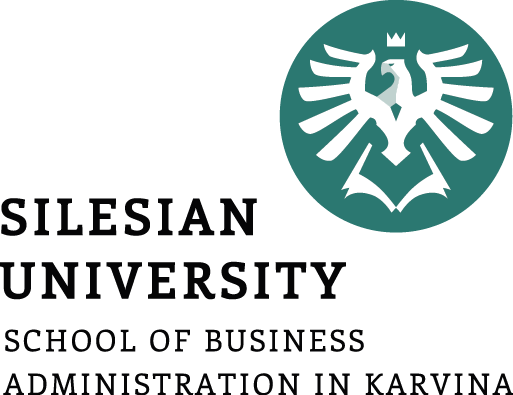 Globalizace světové ekonomiky
Redukce obchodních a investičních bariér
Ve 20. a 30. letech minulého století vytvářelo mnoho zemí bariéry zahraničnímu obchodu a investování v podobě vysokých celních tarifů.
Země si vytvořily vzájemné obchodní bariéry.
Potlačení světové poptávky přispělo ke vzniku velké hospodářské krize.
Po 2. světové válce došlo k uzavření Všeobecné dohody o clech a obchodu (GATT) s cílem snižovat bariéry obchodu a investování.
7
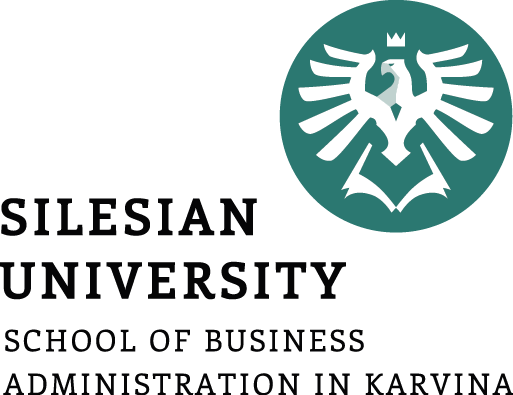 Globalizace světové ekonomiky
Redukce bariér:
Uruguajská jednání v roce 1993 přijala opatření ke snížení obchodních bariér. Současně byla založena Světová obchodní organizace (WTO) dohlížející na světový obchodní systém.
Průměrné celní tarify se postupně snižovaly:
1913 – 20 a více %
1950 – 15 a více %
1990 – 5,9%
2000 – 3,9 % (podle Uruguajské dohody)
Snížení obchodních bariér usnadňuje globalizaci trhů, globalizaci výroby a umožňuje podnikům zakládat individuální výrobní činnosti v optimálním místě na celém světě.
8
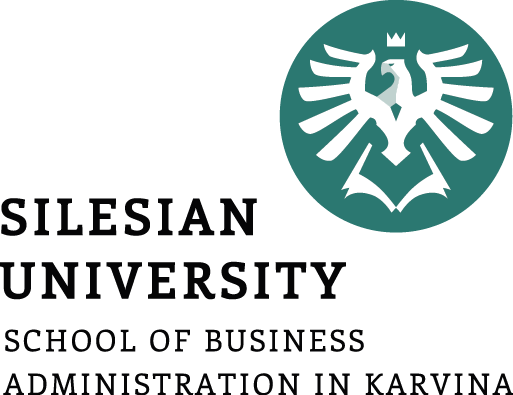 Hybné síly globalizace
Globalizace  trhu
Podobné potřeby zákazníků
Globální zákazníci
Přenositelný  marketing
Globalizace nákladů
Úspory z rozsahu a sortimentu
Efektivnost získávání zdrojů
Specifické zdroje dané země
Náklady na vývoj výrobků
Globalizace  vládních  politik
Obchodní politika
Technické standardy
Pobídky
Globální strategie
Globalizace konkurence
Vzájemná provázanost
Globální konkurenti
Vysoké objemy exportu a importu
9
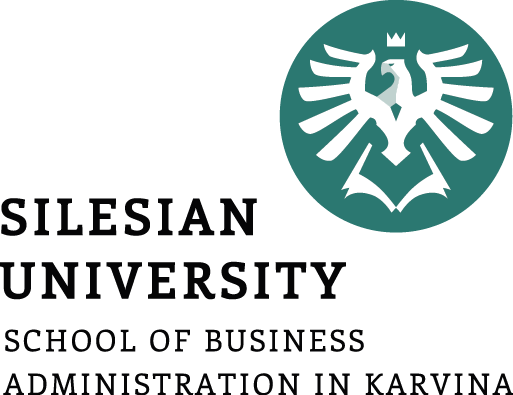 2. Geografické zdroje konkurenční výhody
Lokalizační výhoda: Porterův diamant
Globální zajištění zdrojů
Porterův diamant vysvětluje, proč některá místa mají tendenci vytvářet firmy s trvalou konkurenční výhodou v určitých odvětvích více, než jiná.
Čtyři hnací síly  v Porterově diamantu vycházejí z faktorů: 
Faktor lokálních (vstupních) podmínek
Podmínky lokální poptávky
Lokálně spřízněné a podporující odvětví
Struktura strategií a soupeření lokálních firem
10
Determinanty národní produktivity podle Portera
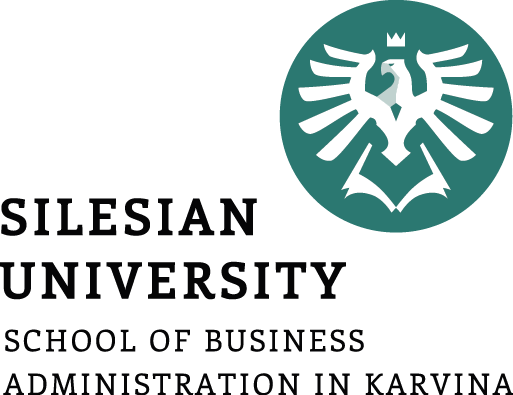 11
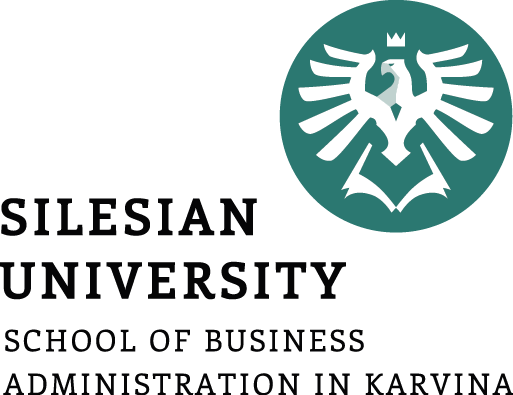 Globální  zajištění zdrojů (Global sourcing )
Global sourcing  se týká nákupu služeb a komponent od nejvhodnějších dodavatelů z celého světa bez ohledu na jejich umístění
	Výhodami jsou:
Náklady – na pracovní sílu, dopravu, komunikace, zdanění a investiční pobídky
Unikátní lokální schopnosti
Charakteristiky a pověst národních trhů
12
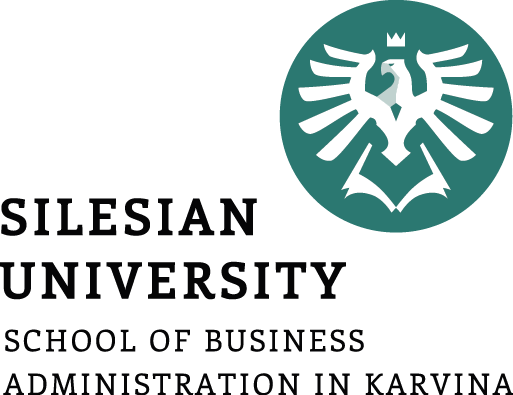 3. Podnik v globálním prostředí
Globalizace je realitou
Podnikatelské subjekty mají 2 možnosti:
pečlivě monitorovat vlivy globalizace a průběžně se jim přizpůsobovat
aktivně se zapojit do globalizačního dění.
Pasivní přizpůsobování:
vhodné pro MSP se záměrem působit na lokálním trhu
monitorovací prostor by neměl být omezen na „akční radius“
naskýtá se možnost rozvíjet prosperitu zapojením se do klastrů, což je zeměpisná koncentrace vzájemně spjatých podniků a institucí významných pro konkurenci.
Aktivní zapojení do globalizační procesů je spojeno s přechodem   do podoby nadnárodních společností:
určení důvodu, výrobku, trhu a formy vstupu, s kterým vstoupíme na zahraniční trh;
13
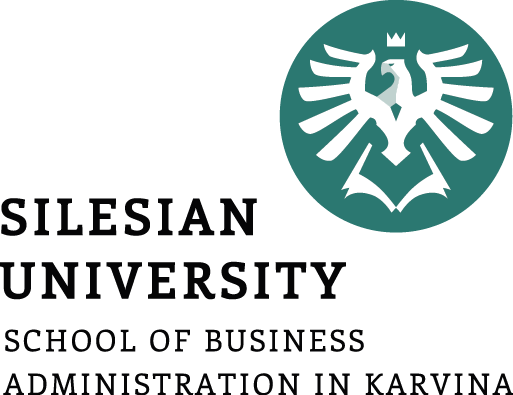 Podnik v globálním prostředí
Důvody vstupu na zahraniční trhy:
zvýšení odbytových možností mateřské firmy
výhodnější provozní náklady – suroviny, pracovní síla, logistické náklady
investování volných finančních prostředků s jejich lepším zhodnocením 
vytvoření předpolí pro expanzi do dalších zemí.
a odpovědnost (rozhodování na místě a přizpůsobení místní situaci).
14
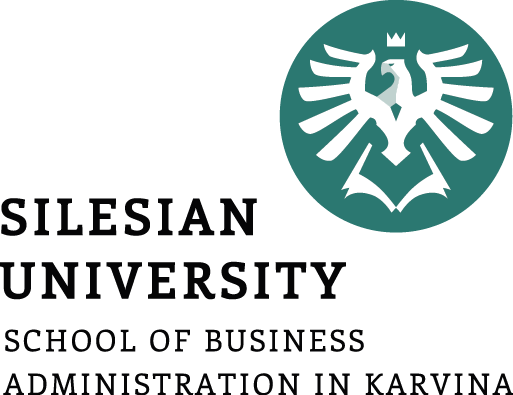 Podnik v globálním prostředí
Volba teritoria vyžaduje zvážení řady faktorů:
stabilita politického a ekonomického prostředí
logistická dostupnost trhů
podnikatelské prostředí, vládní omezení
velikost potenciálního trhu, prostor pro aktivity, konkurence na daném trhu, lokální patriotismus
předpoklady pro rozvoj (kupní síla, zájem o nabízené zboží, kulturní zvláštnosti)
zdroje a dispozice (pracovní síla, materiál, energie)
překážky, resp. přednosti (jazyková bariéra, etnické, kulturní zvláštnosti, klimatické podmínky).
15
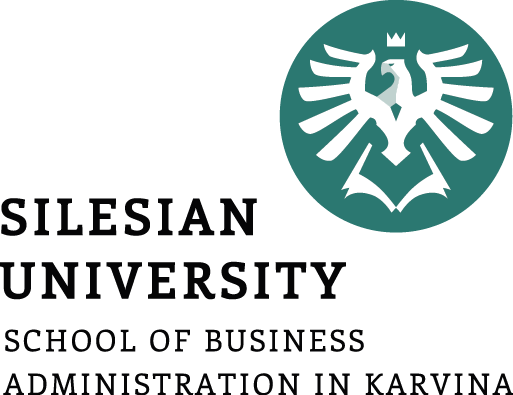 Vstup zahraničních obchodních řetězců na český obchodní trh
● první republika (zaostávání ŽC prodejen)
● CPE (zaostávání ŽC prodejen a vývojových trendů)
     - nedostatečný plošný a obslužný standard
     - diskontinuita tvorby českého kapitálu
Historické 
souvislosti
● počáteční atomizace tuzemského obchodu a nízká
   organizovanost českých obchodníků, transformace
   družstev (malé ekonomické bariéry vstupu)
● další atraktivita českého trhu (relativně dobrá kupní síla …
      pro západoevropské firmy: geografická blízkost, malé kulturní rozdíly…)
Transformační 
proces
● slabé stránky tuzemských firem
● silné stránky zahraničních firem
● zákazníci a jejich preference
● veřejná správa (liberální tržní prostředí)
Subjekty   trhu
Národní trhy zahraničních firem
● nasycení trhů a legislativní překážky rozvoje
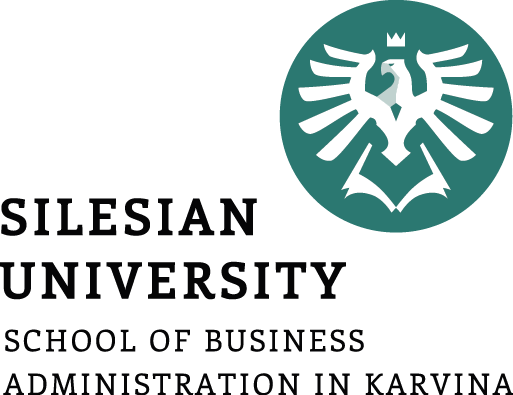 Vliv globalizace na management
Management se s prohlubujícím zapojením firem do globalizačních procesů musí vyrovnat s novými otázkami:
Volba optimálního sídla firmy a vybraných (např. výzkumných) jednotek.
Určení ekonomických výhod pramenících z globalizace:
snižování výrobních (provozních) nákladů
úspory v oblasti fixních nákladů
společný nákup
výhody plynoucí ze zhromadňování výroby 
snadnější opatřování kapitálu
minimalizace rizik rozdělením výroby do několika produkčních center.
17
Postup
Oblasti
Kdy máme vstoupit na zahraniční trhy?
Jak rychle máme na ně expandovat?
Jakým postupem budeme realizovat naši taktiku vstupu na zahraniční trhy?
Do kterých geografických oblastí vstoupíme?
Jaké distribuční kanály budeme používat v těchto oblastech?
Mezinárodní podnikání a diamant podnikové strategie
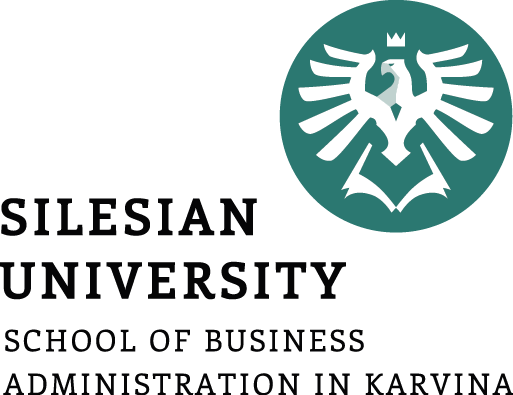 Oblasti
Nositelé
Jaké mezinárodní strategie vstupu na trh použijeme?  Aliance? Akvizice? Investice na zelené louce?
Ekonomická
 logika
Postup
Nositelé
Odlišení
Ekonomická logika
Odlišení
Jak naše mezinárodní strategie sníží naše náklady, umožní zvýšit ceny našich výrobků nebo vytvoří synergie mezi našimi podnikatelskými aktivitami?
Jak zvýší naše působení na zahraničních trzích atraktivitu našich výrobků pro naše zákazníky?
18
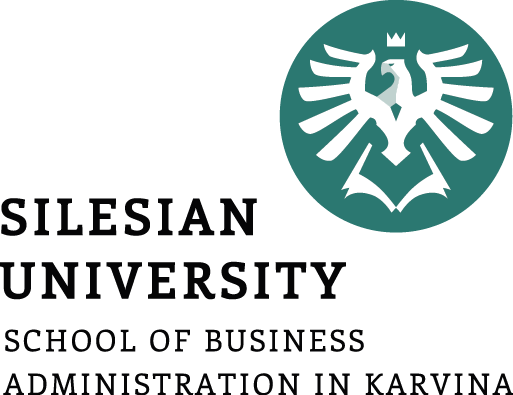 4. Strategie firem v globální společnosti
Týká se rozhodnutí o tom: 
do jaké míry mají být výrobky a služby standardizovány mimo národní hranice
nebo se mají přizpůsobit požadavkům specifických národních trhů.

Výsledkem je volba typu strategie - standardizace versus adaptace
19
Typy strategie firem v globální společnosti
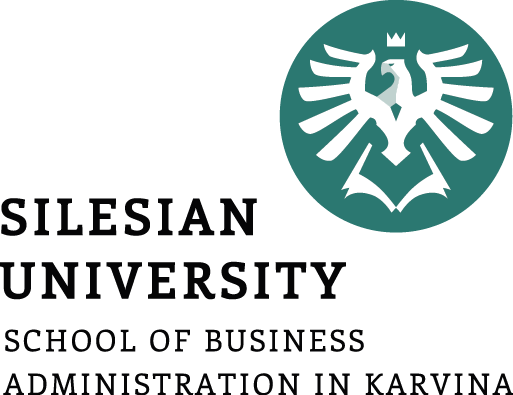 Tlak na globální integraci
Tlak na lokální citlivost/vnímavost / přizpůsobení
20
Strategie firem v globální společnosti
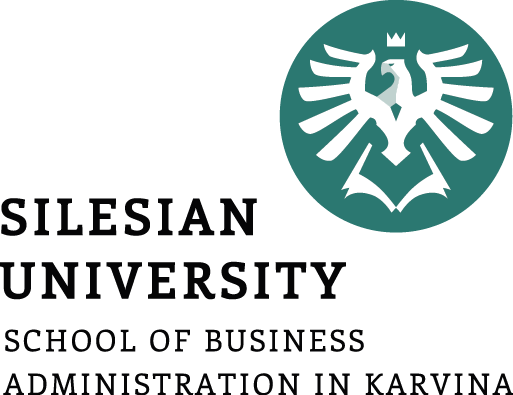 Globální strategie
Uplatňování vlastní domácí koncepce v zahraničí a ignorování všech národních i místních rozdílů. 
Je to strategie nízkých nákladů (hromadný nákup, jednotný know-how, společná reklama). 
Centrála o všem rozhoduje, místní subjekty podnikání plní přesně vymezené úkoly.

Multinárodní strategie (lokalizační) - opak
Přizpůsobení podmínkám místního trhu jak sortimentem zboží, služeb i chováním. 
Zahraniční pobočky operují autonomně, jsou zaměřeny na národní trhy a preference zákazníků v konkrétní zemi.
21
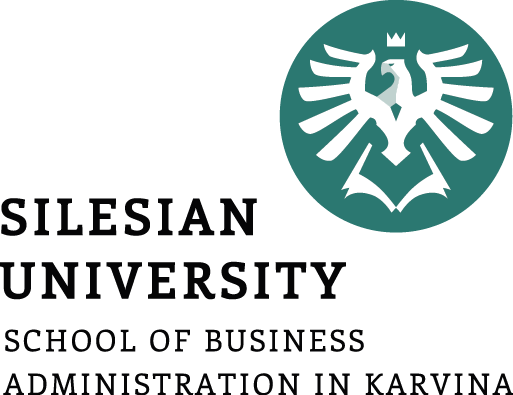 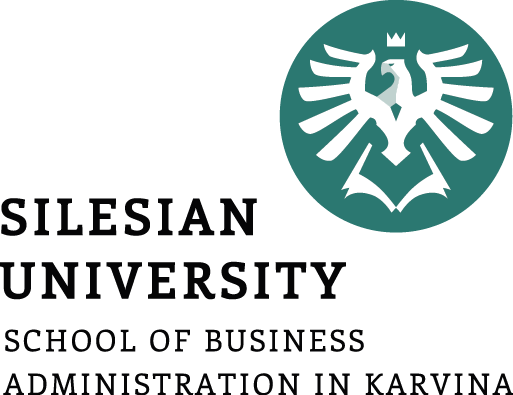 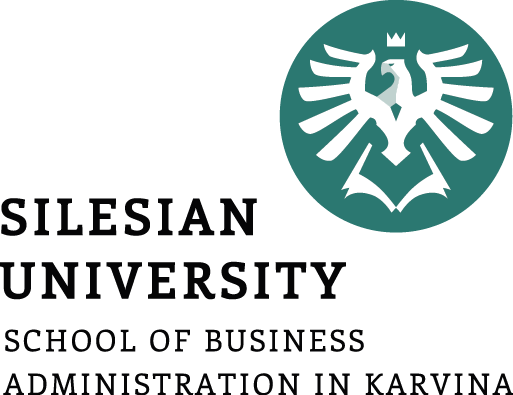 Strategie firem v globální společnosti
Transnacionální strategie
Uplatňování jednotné strategie při respektování zásadních zvláštností trhů s nadnárodním charakterem i lokálních podmínek spolu se schopností využívat celosvětových poznatků a znalostí.
Maximalizuje obojí – integraci i vnímavost na lokální podmínky, kombinuje multinárodní a globální.
Řízení: Centrála a síť zemských jednotek, které nesou odpovědnost za určité úseky nadnárodního vedení.
22
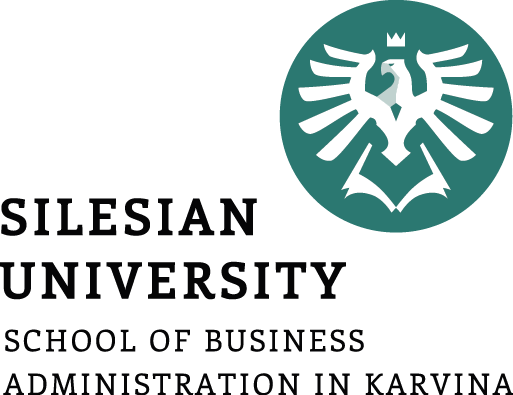 5. Výběr mezinárodních trhůPESTEL nebo CAGE metoda
Srovnání zemí při rozhodování o vstupu pomocí 4 charakteristik PESTEL
Politické prostředí v jednotlivých zemích je velmi proměnlivé
Ekonomické prostředí - hlavním ukazatelem je GDP a disponibilní příjem, které indikují potenciální velikost trhu
Sociální faktory jako je charakteristika obyvatelstva, kulturní rozdíly, životní styl.
Technologická vyspělost charakterizuje možnosti využívat moderní technologie.
Legislativní úroveň – existují rozdíly v zemích v úrovní právních systémů a vymahatelnosti práva.
23
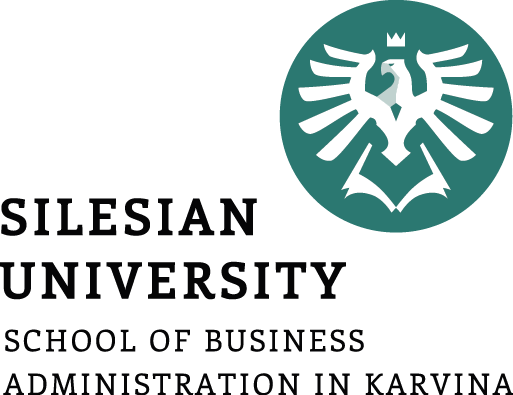 Rámec  CAGEHodnotí „vzdálenost = rozdíly“ mezi zeměmi
Kulturní vzdálenost
(Cultural)
Administrativní 
a politická vzdálenost
(Administrative)
Geografická vzdálenost
(Geographic)
Ekonomická vzdálenost
 (Economic)
24
Historické, politické a právní vztahy mezi obchodními partnery
Společné monetární a politické vztahy (EU, NAFTA, ASEAN)
Vládní politiky
Síla institucí
Fyzická odlehlost
Nedostatečná společná hranice
Absence moří, řek
Velikost země
Úroveň dopravy, komunikací
Podnebí
Rozdíly ve spotřebitelských příjmech
Rozdíly v nákladech a kvalitě:
Přírodních zdrojů
Finančních zdrojů
Lidských zdrojů
Infrastruktuře
Informací a znalostí
Výrobky nízké hodnoty a vysokého objemu (cement)
Křehké výrobky nebo snadno se kazící (sklo, ovoce)
Komunikacích (finanční služby)
Lokální dohled a vysoké provozní požadavky (služby)
Vládní angažovanost je vysoká  v odvětvích:
Výroba základních produktů jako elektrická energie Výroba léků
Velcí zaměstnavatelé
Velcí dodavatelé pro vládu (hromadná doprava)
Atd.
Povaha poptávky se mění s úrovní příjmů (automobily)
Důležité jsou úspory ze standardizace a rozsahu (mobilní telefony)
Firmy musí reagovat na zákazníka (domácí spotřebiče) a být zdravě agresivní
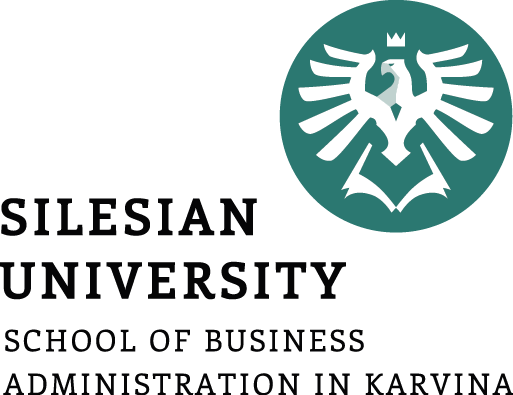 Rámec vzdáleností CAGE
Ekonomická
Administrativní
Kulturní
Geografická
Atributy, které tvoří vzdálenost
Různý jazyk
Různé etnikum
Rozdílná náboženství
Rozdílné společenské normy
Rozdílné vnímání kulturních hodnot
Odvětví nebo produkty ovlivněné vzdáleností
Produkty s vysokým jazykovým obsahem (TV)
Produkty ovlivněné národní identitou spotřebitelů (potraviny)
Specifické produkty dané země (vína, sýry)
Source: Recreated from www.business-standard.com/general/pdf/113004_01.pdf.
25
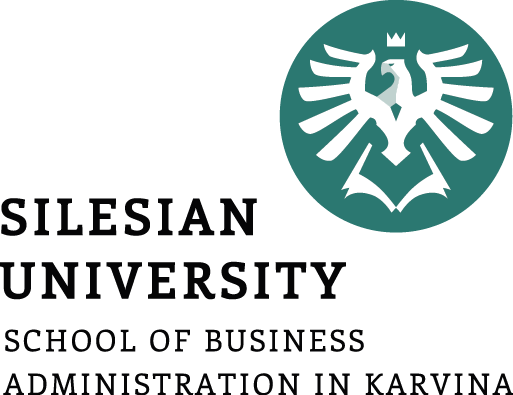 Dimenze kultury (Hofstede)
Základní problémy (dimenze), které řeší kulturní společnost:
Vzdálenost od moci (od malé k velké) 
Kolektivismus vs. individualismus 
Maskulinita vs. Feminita 
Vyhýbání se nejistotě (od slabého k silnému) 
Dlouhodobá vs. krátkodobá orientace v životě
26
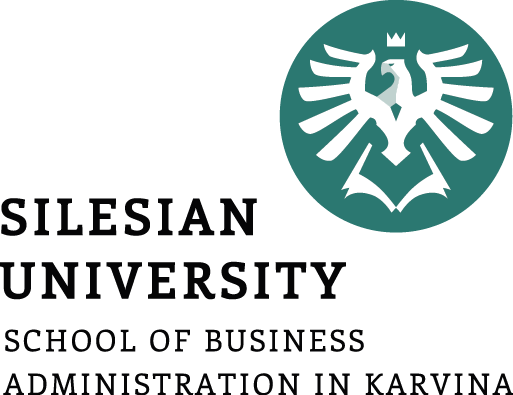 6. Způsoby vstupu na zahraniční trhy
Nekapitálové 
Export
Smluvní
Kapitálové
Aliance a společné podniky
Zcela vlastněné podniky
27
Nekapitálové způsoby
Kapitálové způsoby (FDI)
Zcela vlastněné 
pobočky
Smlouvou 
zaručené vstupy
Aliance a společné
podniky (JVs)
Exporty
Investice na 
zelené louce
Licence/franšízy
Přímé exporty
Minoritní JVs
Akvizice
Nepřímé exporty
Projekty na klíč
50/50 JVs
Ostatní
Ostatní
Kontraktační V/V
Majoritní JVs
Sdílený marketing
Volba způsobu vstupu na zahraniční trhy
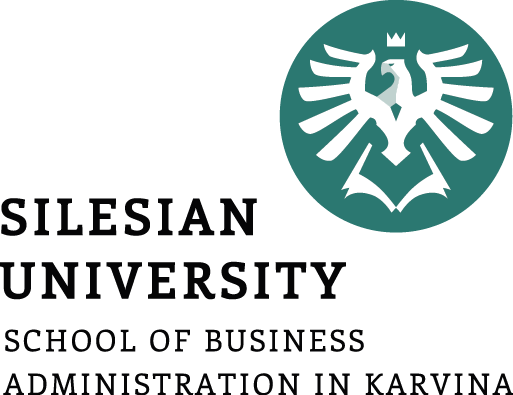 Volba způsobu vstupu
Strategické aliance
Source: Adapted from Pan, Y. and D. Tse, “The Hierarchical Model of Market Entry Modes,” Journal of International Business Studies, 31 (2000), 535-545
28
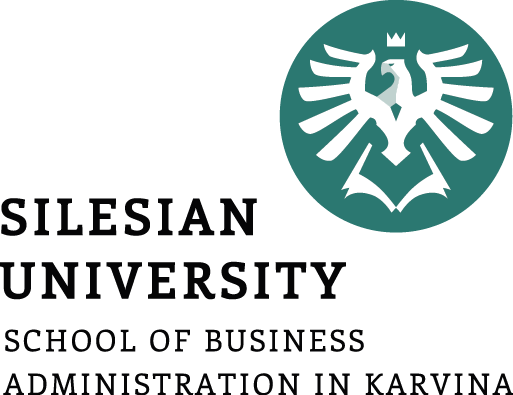 Export
Výhody
Nejsou zapotřebí provozní kapacity v hostitelské zemi
Úspory z rozsahu v domácí zemi
Exportní marketingové příležitosti usnadňuje Internet
Nevýhody
Ztráta lokalizační výhody v hostitelské zemi
Závislost na zprostředkovatelích exportu
Působení obchodních bariér
Přepravní náklady
29
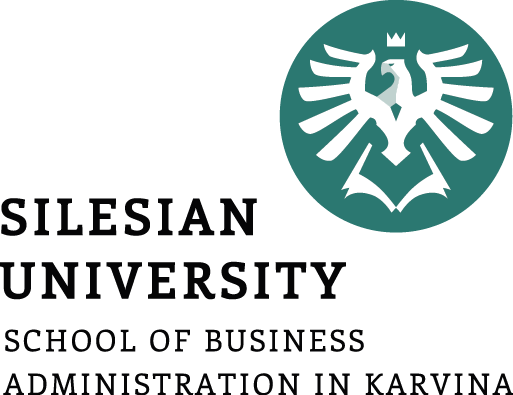 Společné podniky a aliance
Výhody
Sdílení investičního rizika
Komplementární zdroje
Mohou být vyžadovány pro vstup na trhy
Nevýhody
Obtížné nalezení partnera
Vztahy uvnitř managementu mezi partnery
Ztráta konkurenční výhody – podílím se
Obtížná integrace a koordinace
30
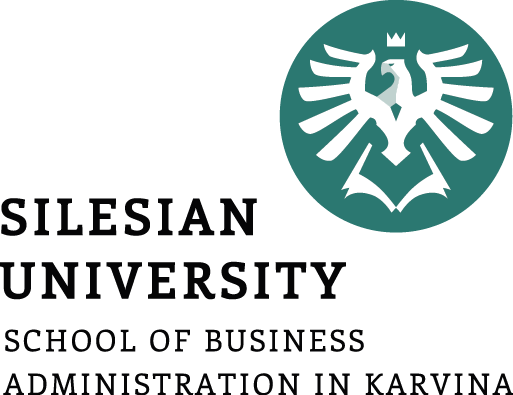 Licence
Výhody
Kontraktační zdroj příjmu
Ekonomické a finanční omezení odpadá
Nevýhody
Obtížné najít vhodného partnera
Ztráta konkurenční výhody
Omezené přínosy z hostitelské země
31
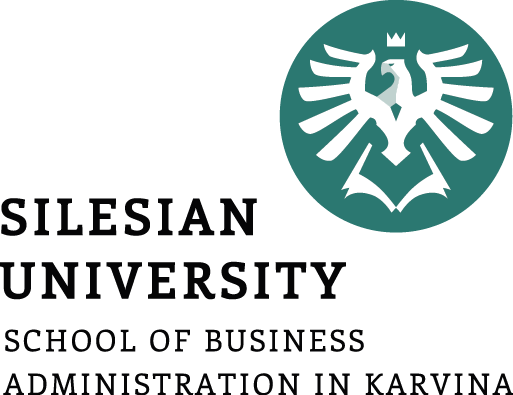 Přímé zahraniční investice
Výhody
Plná kontrola
Možnost integrace a koordinace
Rychlý vstup na trh prostřednictvím akvizice
Jsou možné investice na zelené louce a pobídky
Nevýhody
Nutné základní a velké investice
Akvizice mohou způsobit problémy s koordinací
Investice na zelené louce vyžadují čas a jsou nepředvídatelné
32
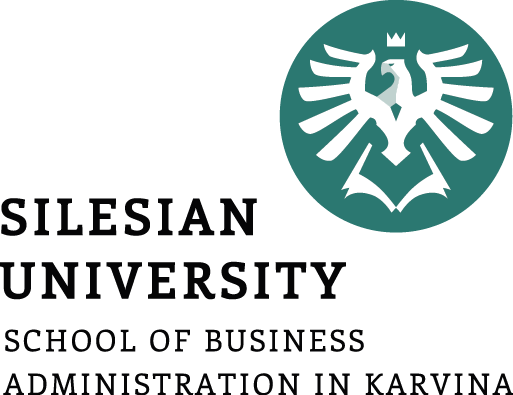 7. Výhody mezinárodních operací
Firmy mohou získat nové zákazníky pro své produkty.
Zahraniční operace mohou absorbovat nadbytečnou kapacitu, snížit jednotkové náklady a rozložit ekonomická rizika na větší počet trhů.
Zahraniční operace dovolí firmám vytvořit nízkonákladové výrobní kapacity blízko surovinovým zdrojům nebo s nízkou cenou pracovní síly.
Na zahraničních trzích nemusí být konkurenti nebo mohou být mnohem slabší než na domácích trzích.
33
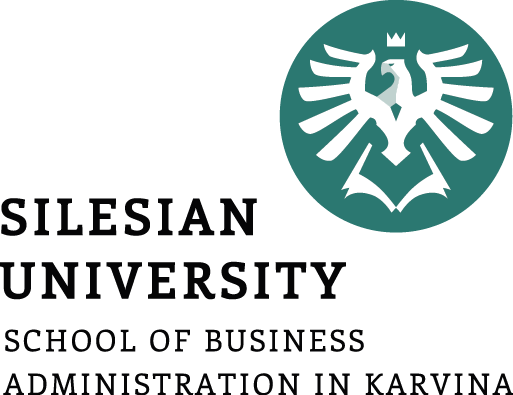 Výhody mezinárodních operací
Výsledkem zahraničních operací mohou být nižší daně, příznivé politické klima.
Společné podniky (joint ventures) mohou firmám umožnit poznat technologie, kulturu a podnikatelské praktiky a navázat kontakty s potenciálními zákazníky, dodavateli,  věřiteli a distributory v cizích zemích.
Úspory z rozsahu lze dosáhnout snadněji na globálních než na domácích trzích.
Prestiž a síla firmy  se může podstatně zvýšit, pokud firma působí na globálních trzích.
34
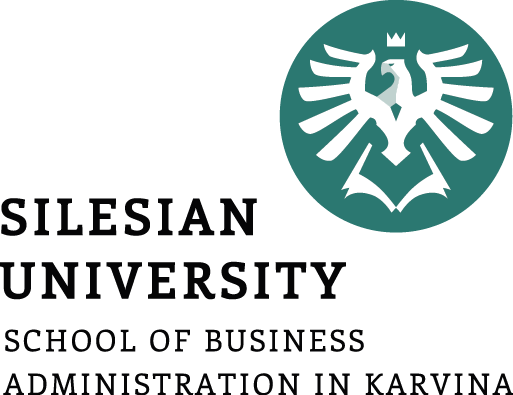 Nevýhody mezinárodních operací
Diskriminace nacionalistickými vášněmi a půtkami.
Konfrontace s různými sociálními, kulturními, demografickými, environmentálními, politickými, vládními, legislativními, technologickými, ekonomickými a konkurenčními silami a faktory
Odlišný jazyk, kultura a hodnotové systémy  - bariéry při komunikaci a problémy při řízení lidí.
Nezbytné pochopení fungování národních a regionálních organizací.
Komplikace s několika měnovými systémy
35
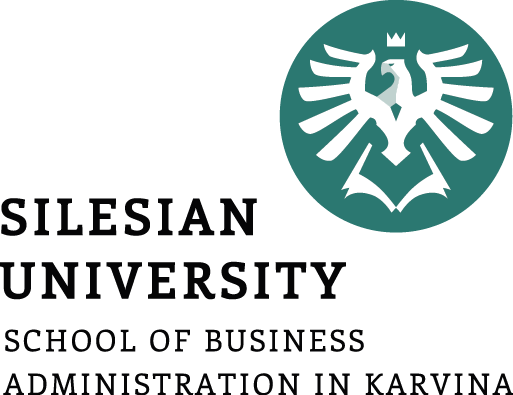 Shrnutí
Globalizace světové ekonomiky – globalizace trhu, globalizace výroby, globalizace obchodu, redukce bariér, hybné síly G,
Geografické zdroje konkurenční výhody- Porterův diamant, globální zajištění zdrojů
Podnik v globálním prostředí – pasívní přizpůsobování, aktivní zapojení, důvody vstupu, vliv G na management, diamant podnikové strategie,
Strategie firem v globální společnosti – mezinárodní globální, transnacionální, multinacionální
Výběr mezinárodních trhů –metoda PESTEL, CAGE, 
Formy vstupu na zahraniční trh- nekapitálové, kapitálové 
Výhody a nevýhody zahraničních operací